Ein Stadt trägt Geschichte
Project einer 6. Klasse am BRG Ringstraße
Elisabeth Streibel
Krems im Nationalsozialismus
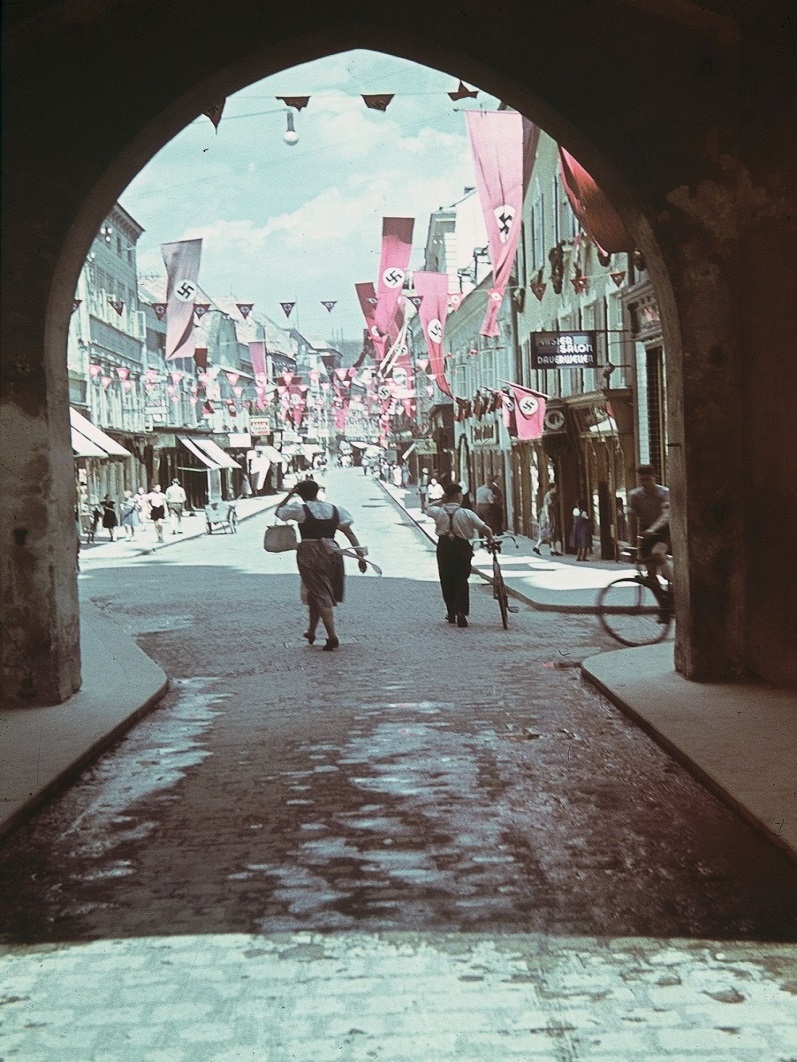 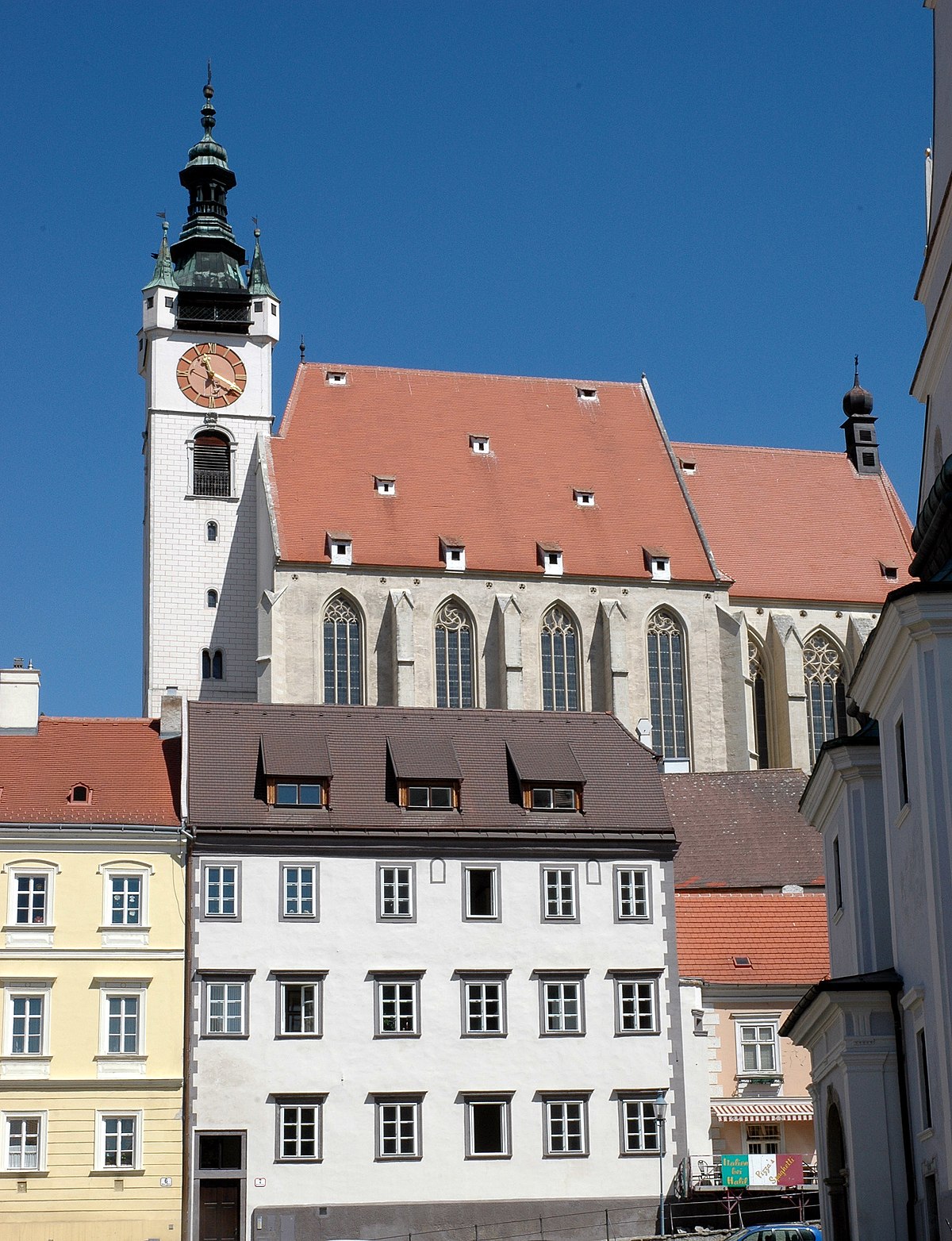 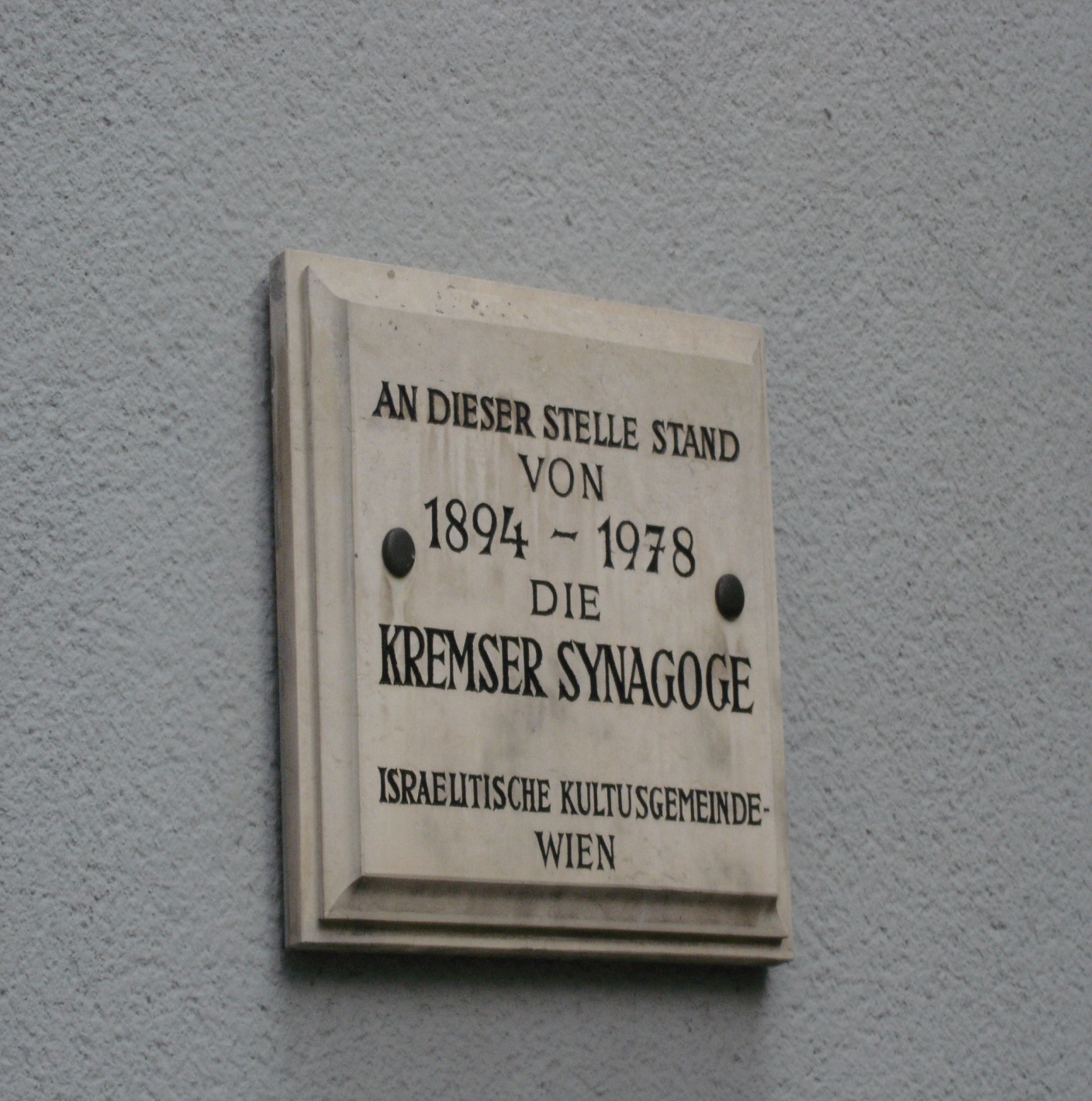 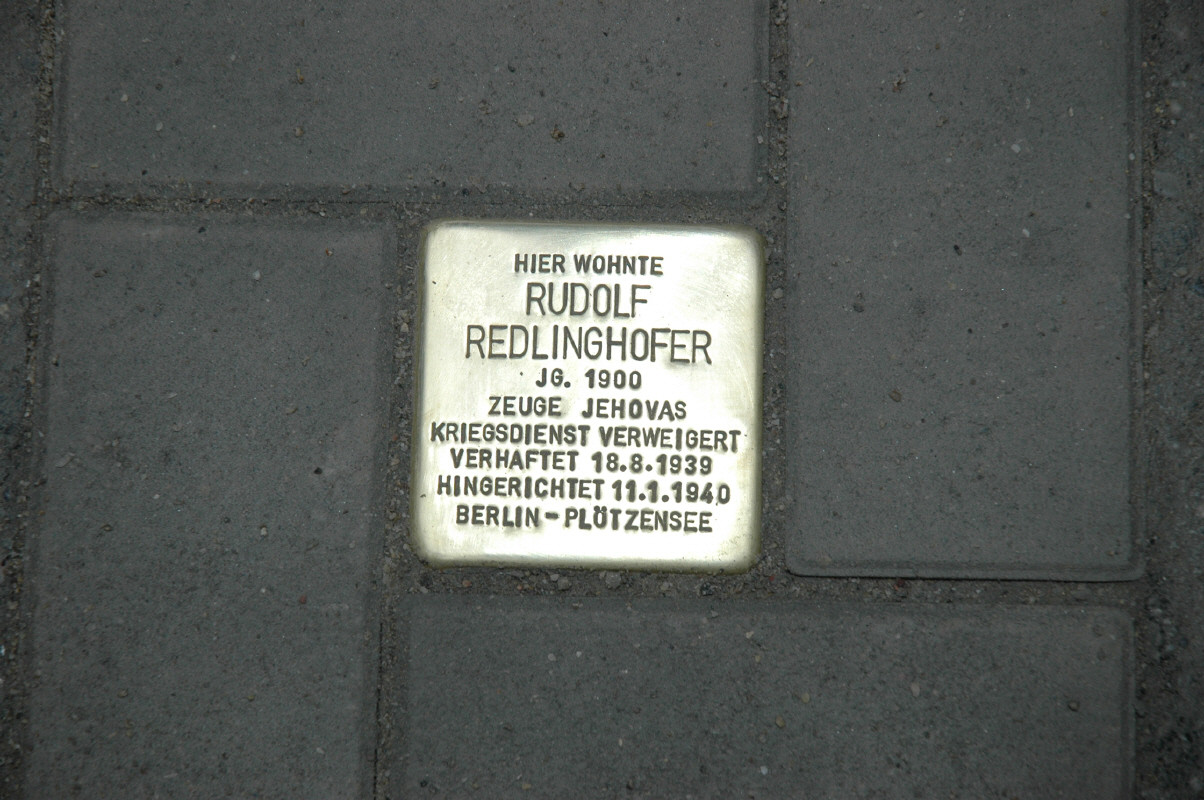 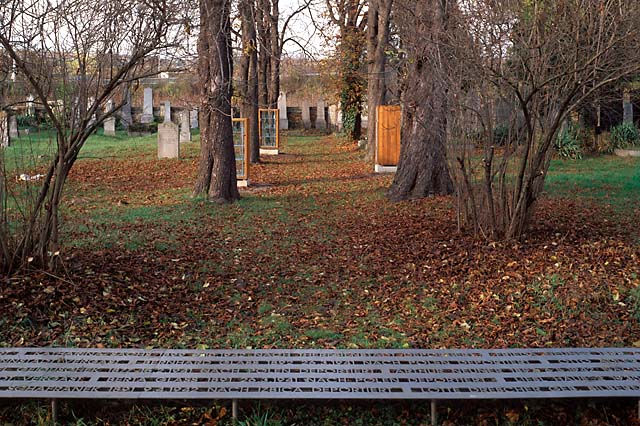 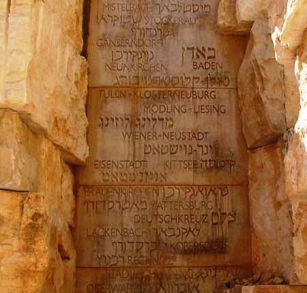 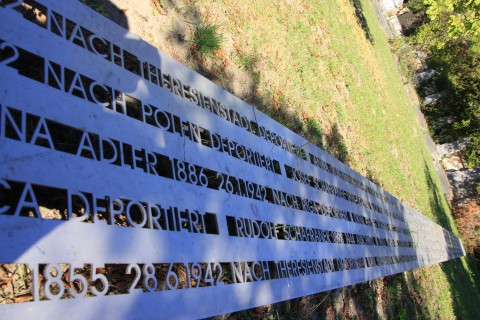 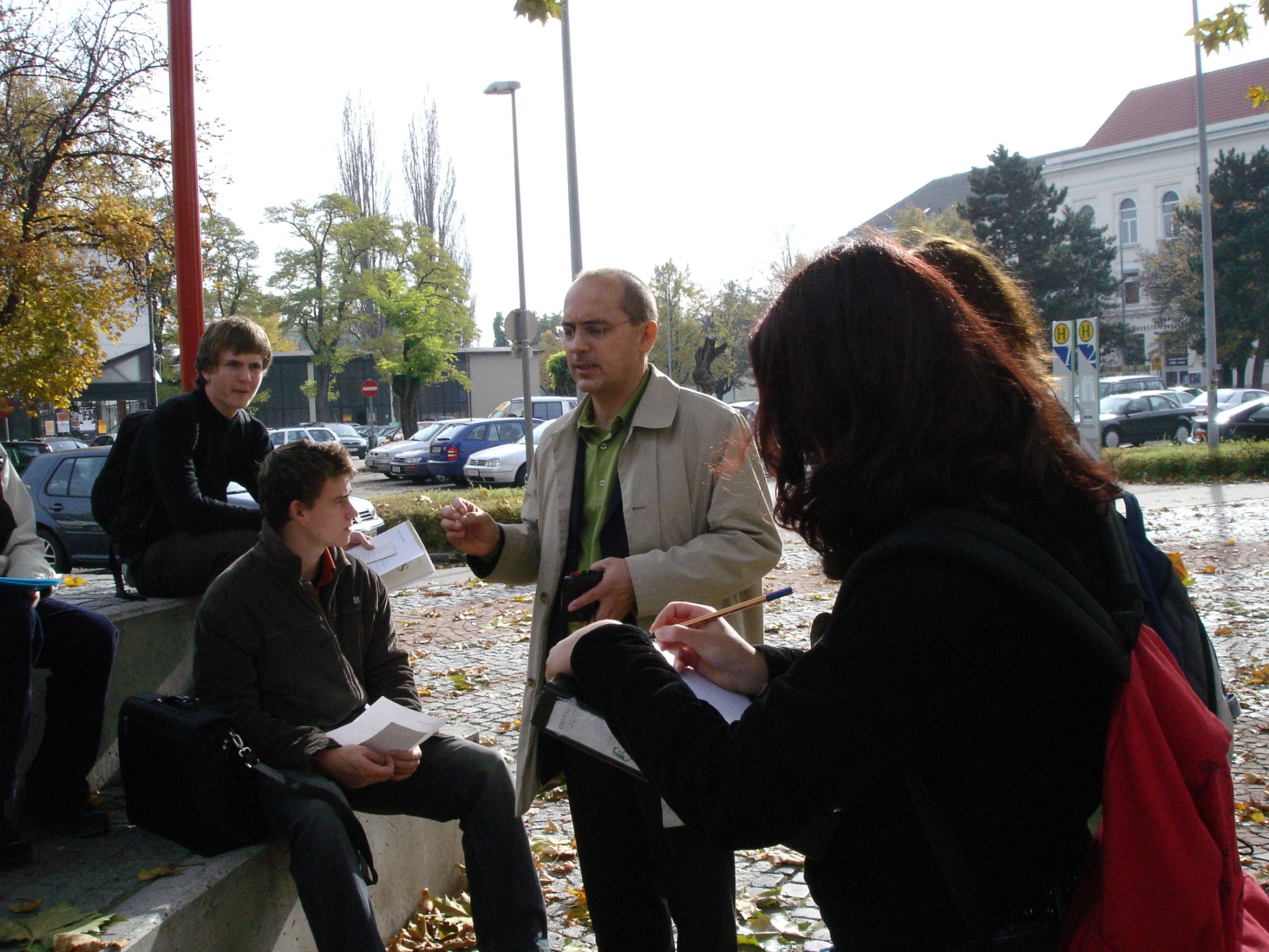 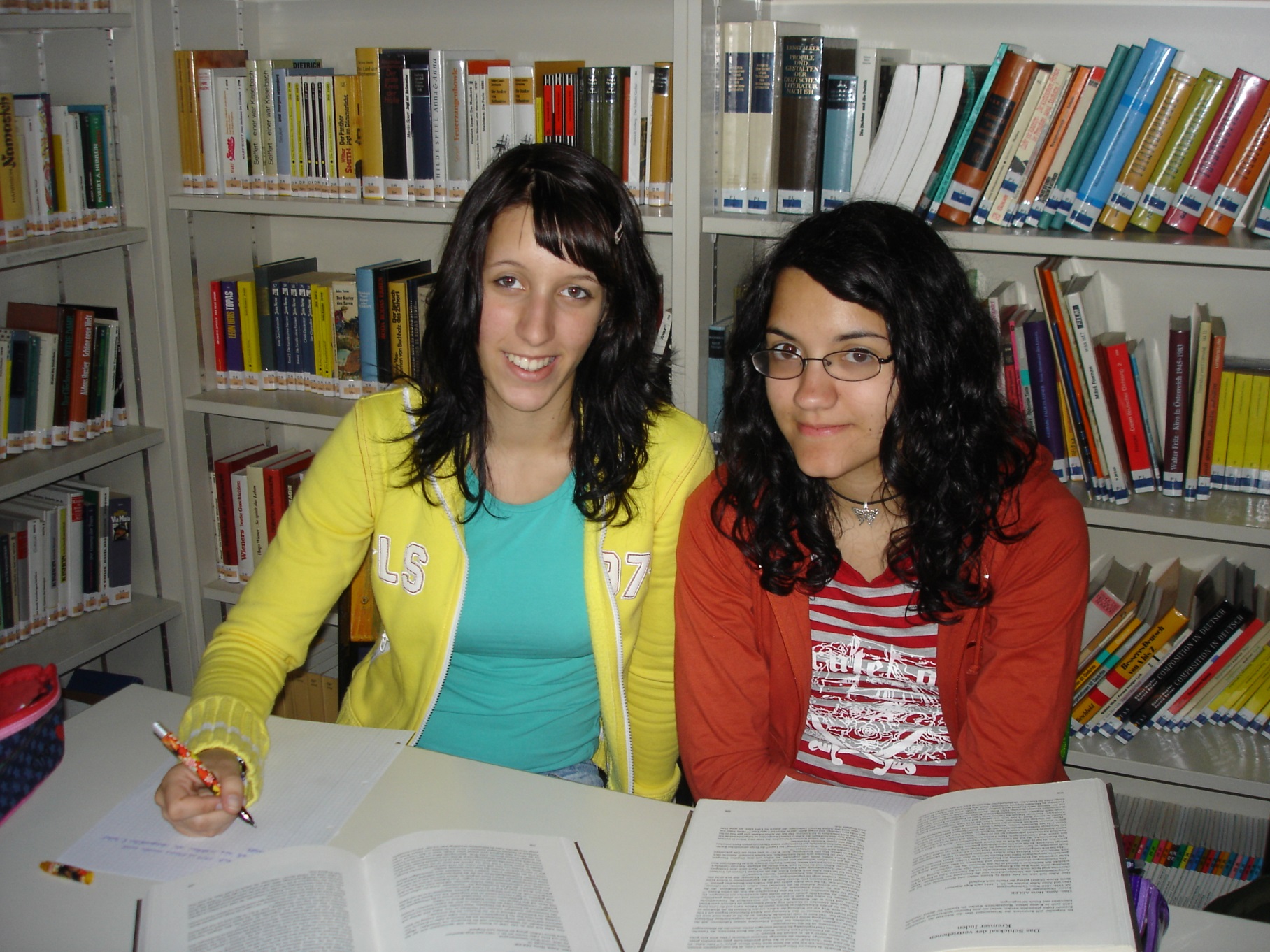 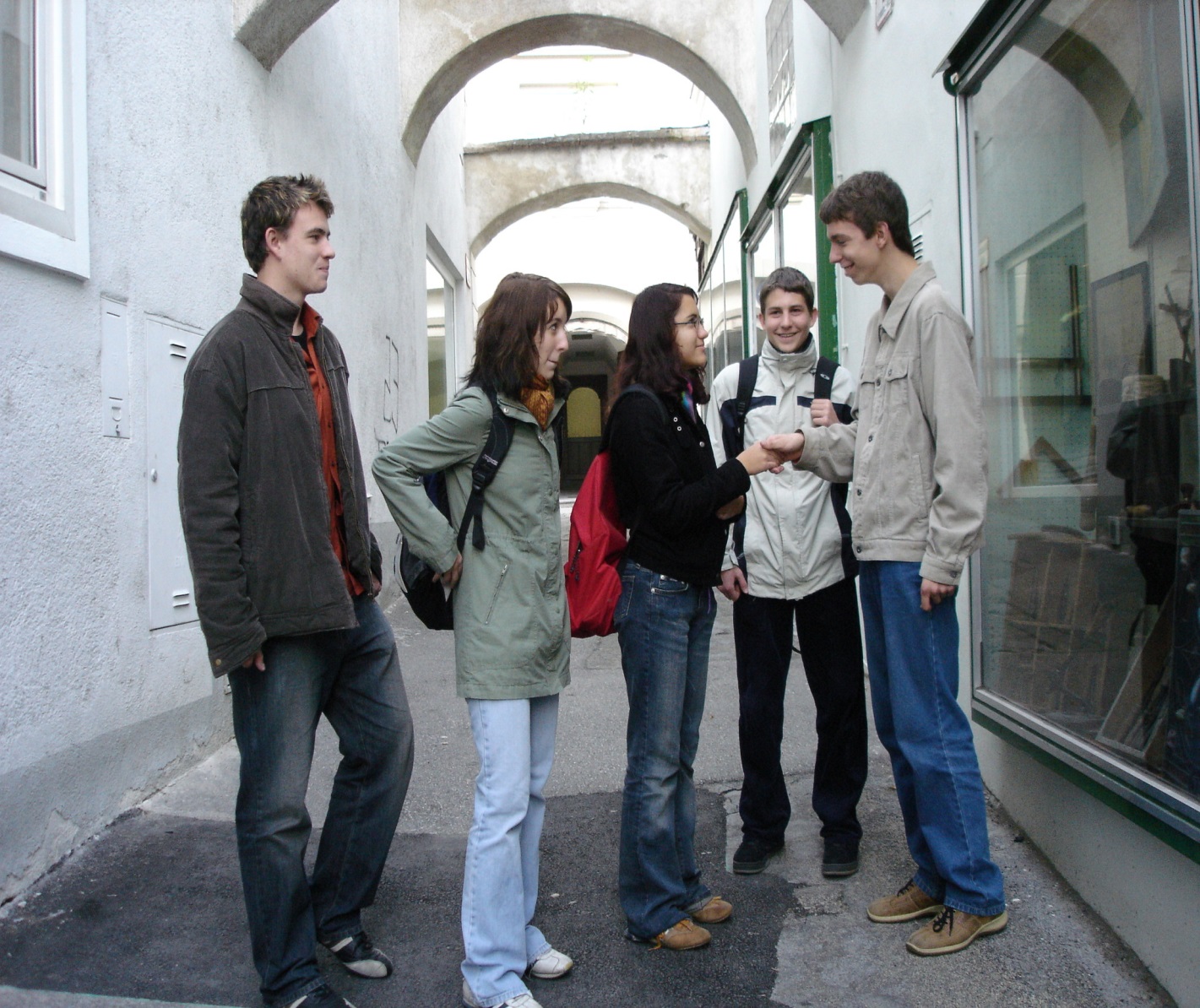 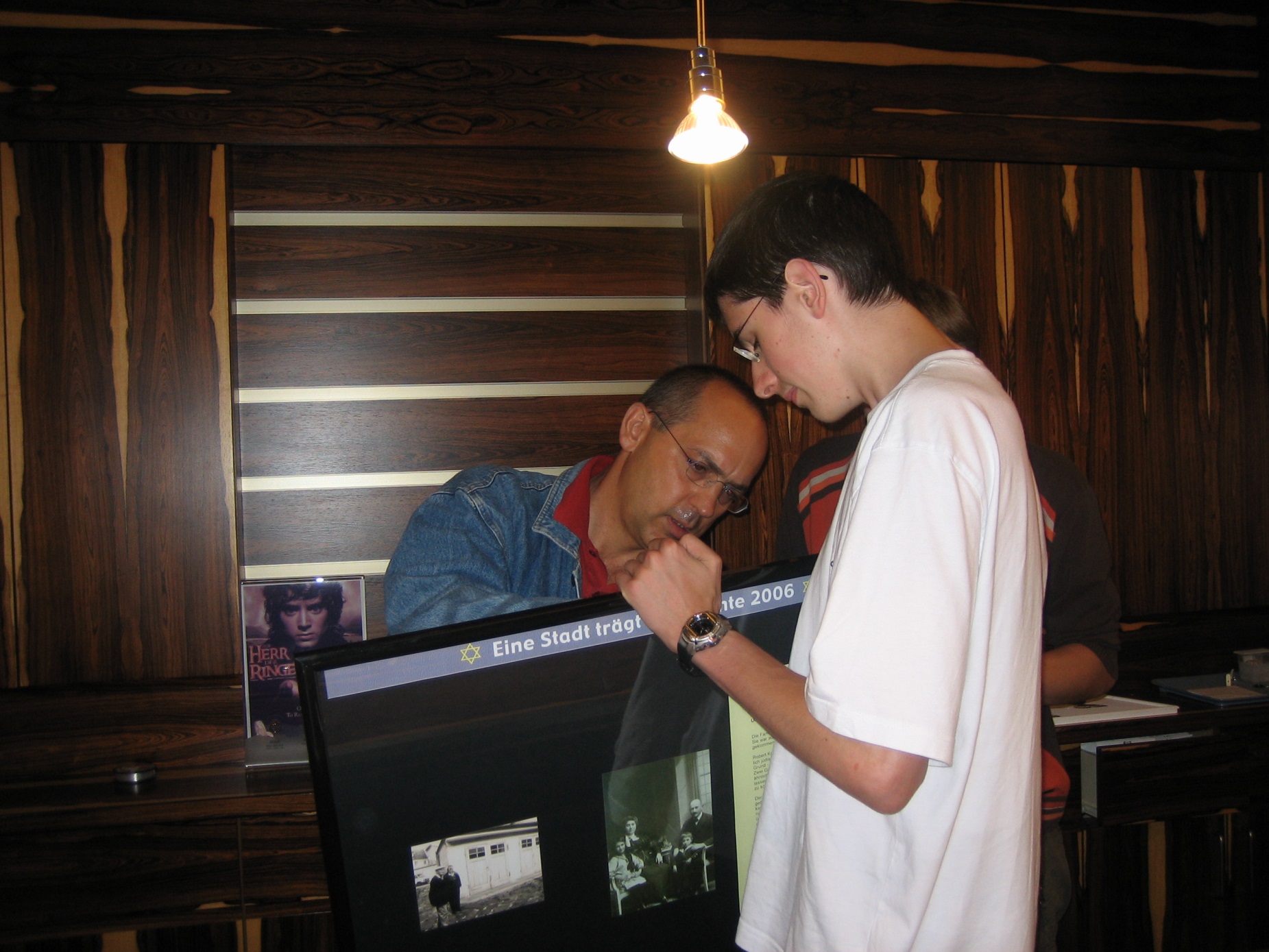 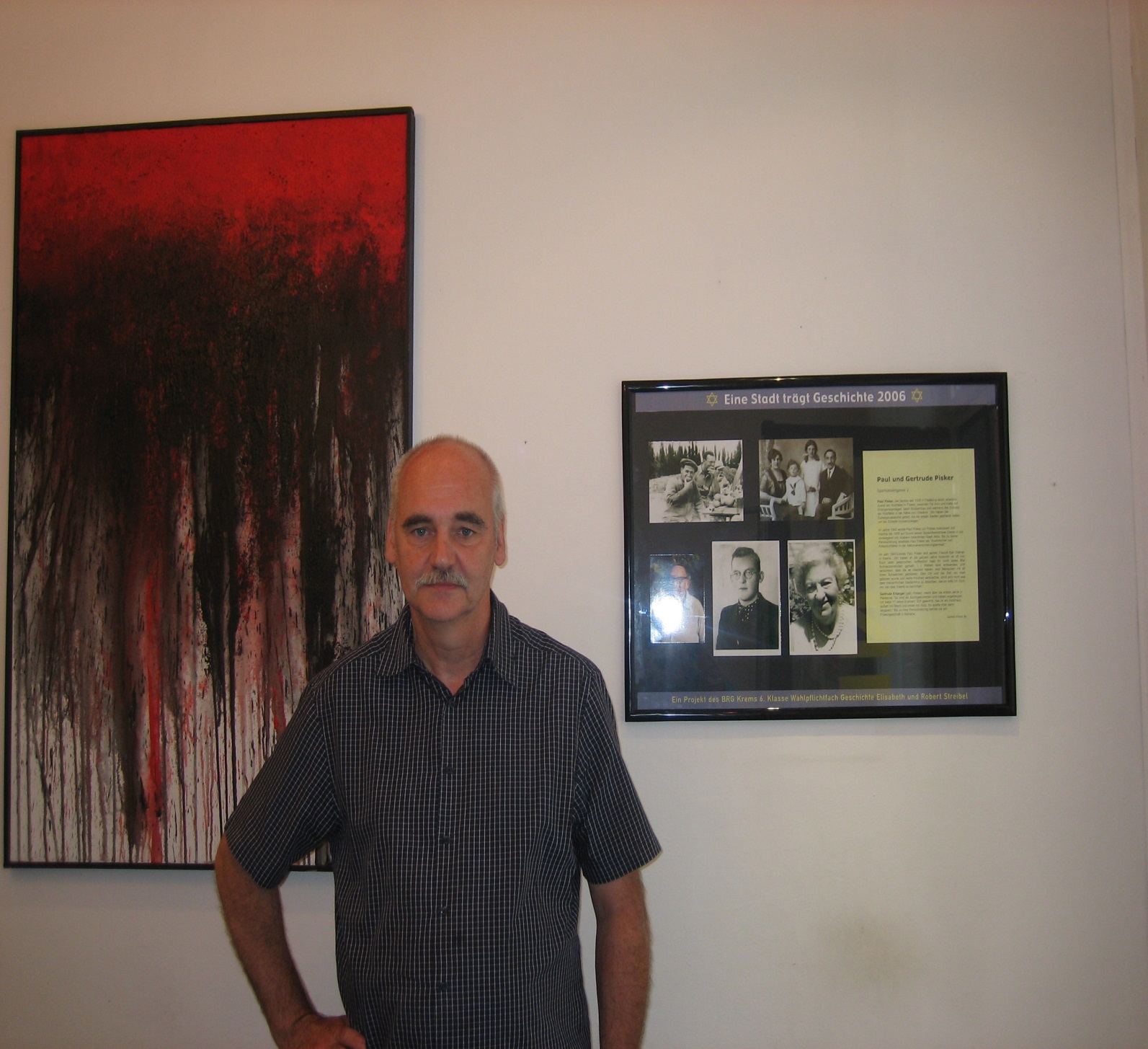 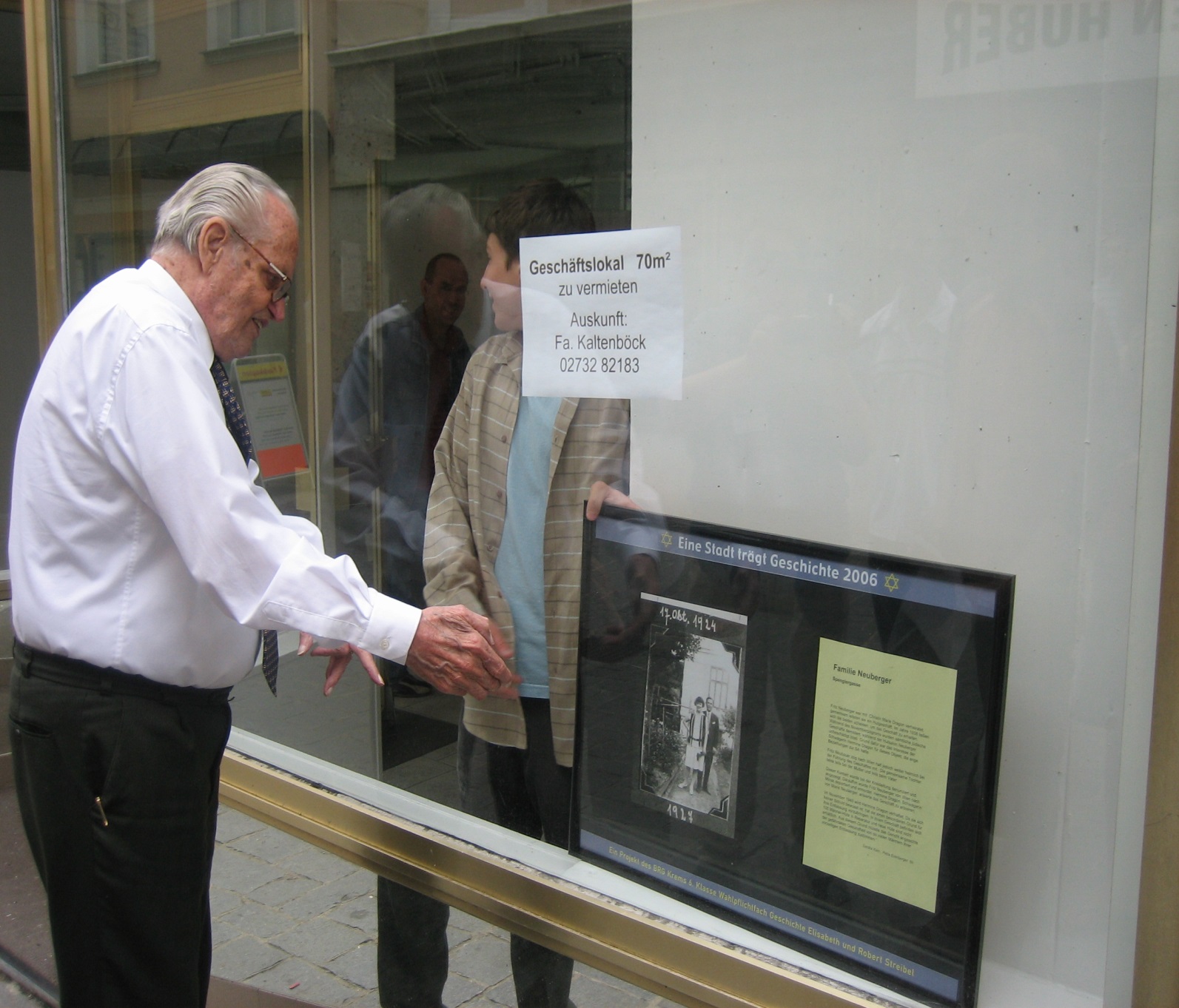 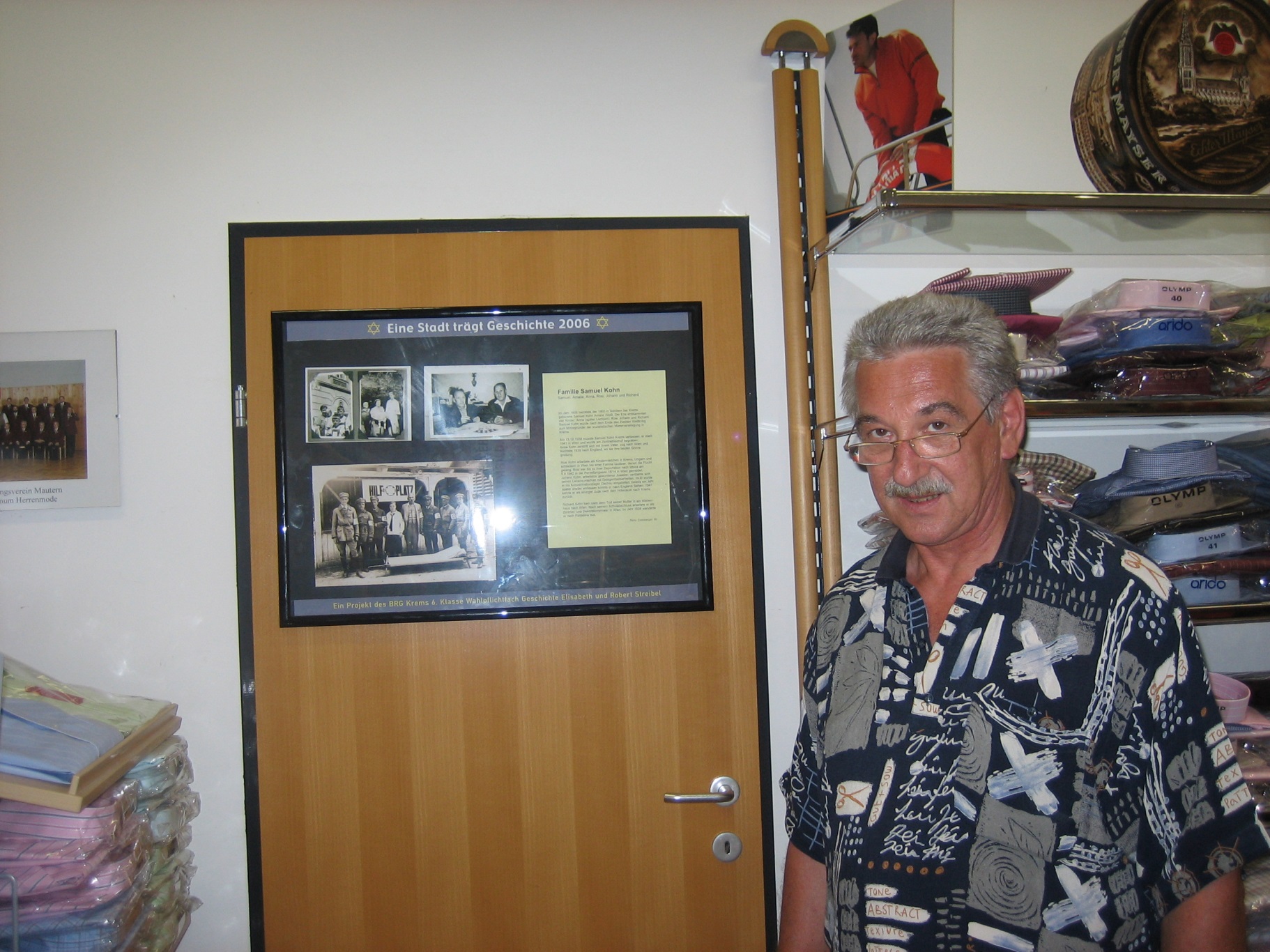 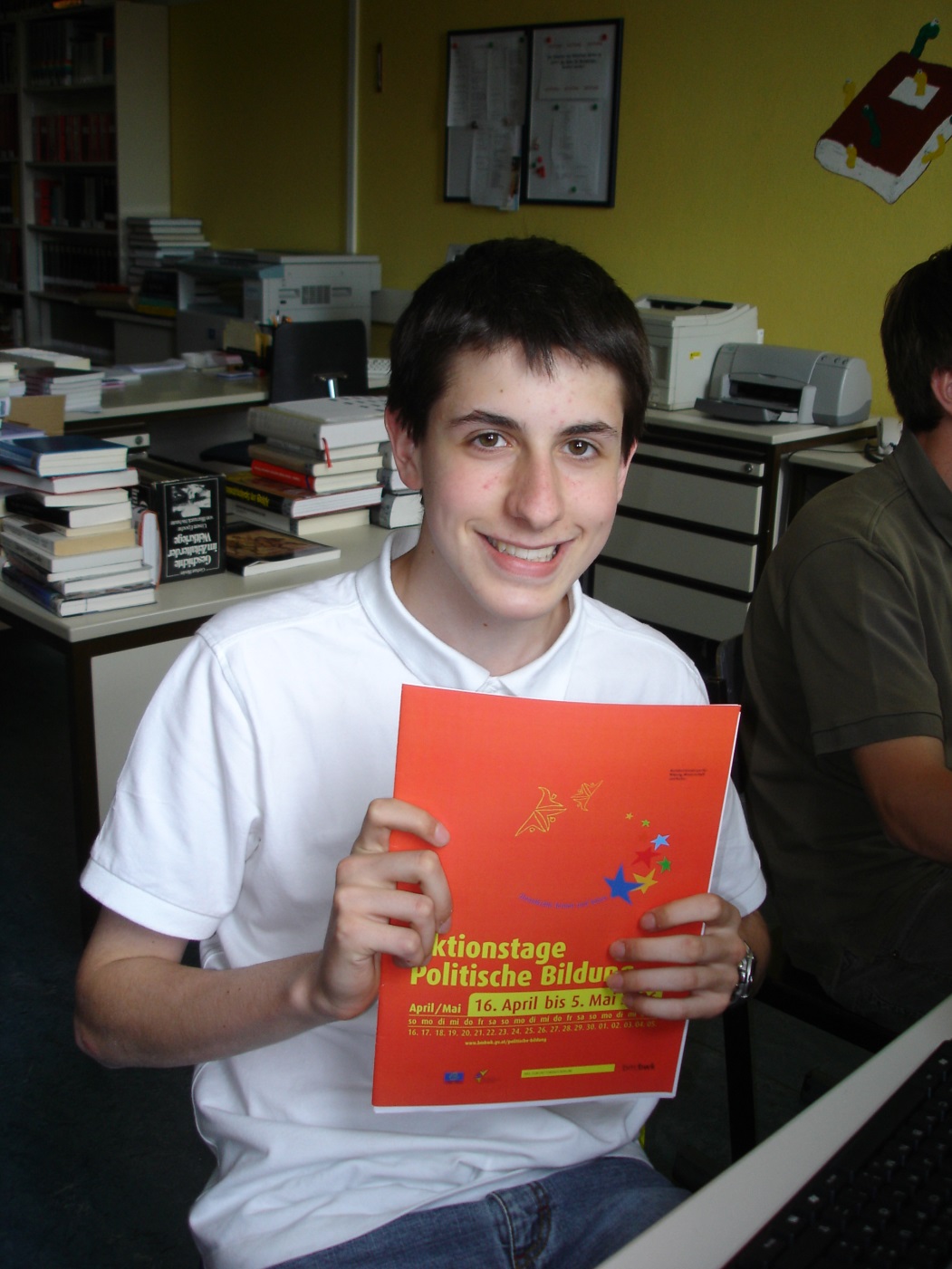 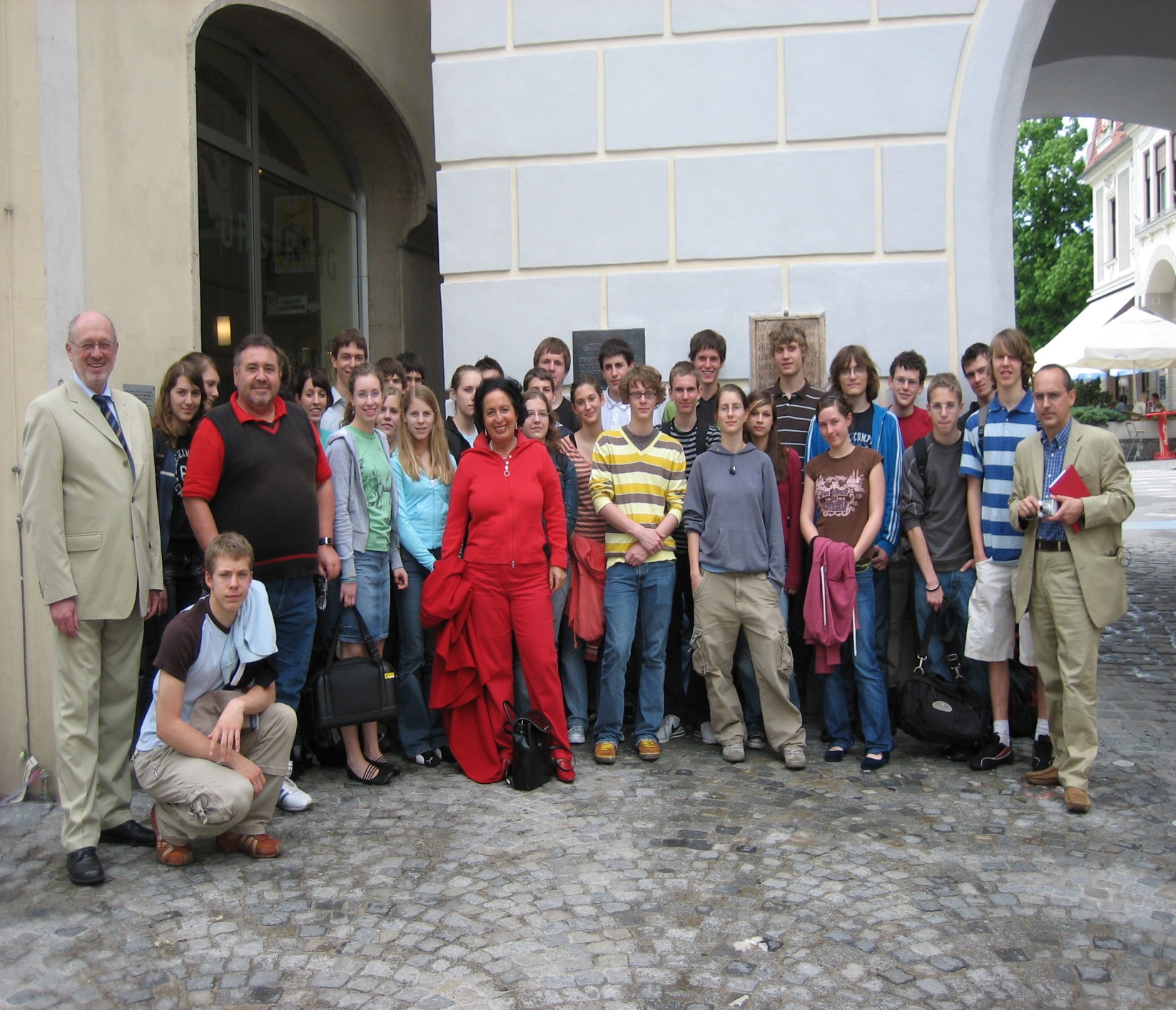 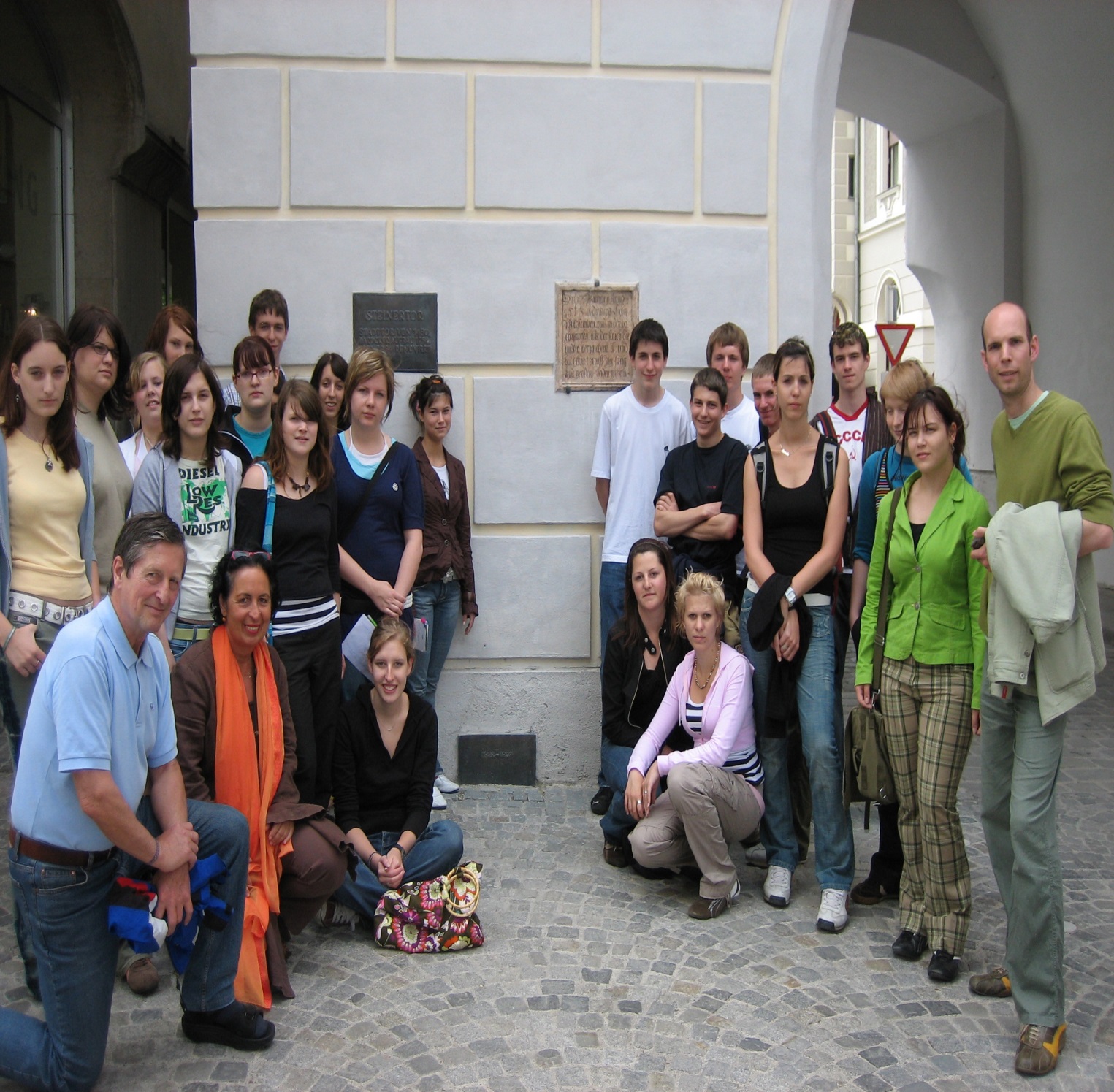 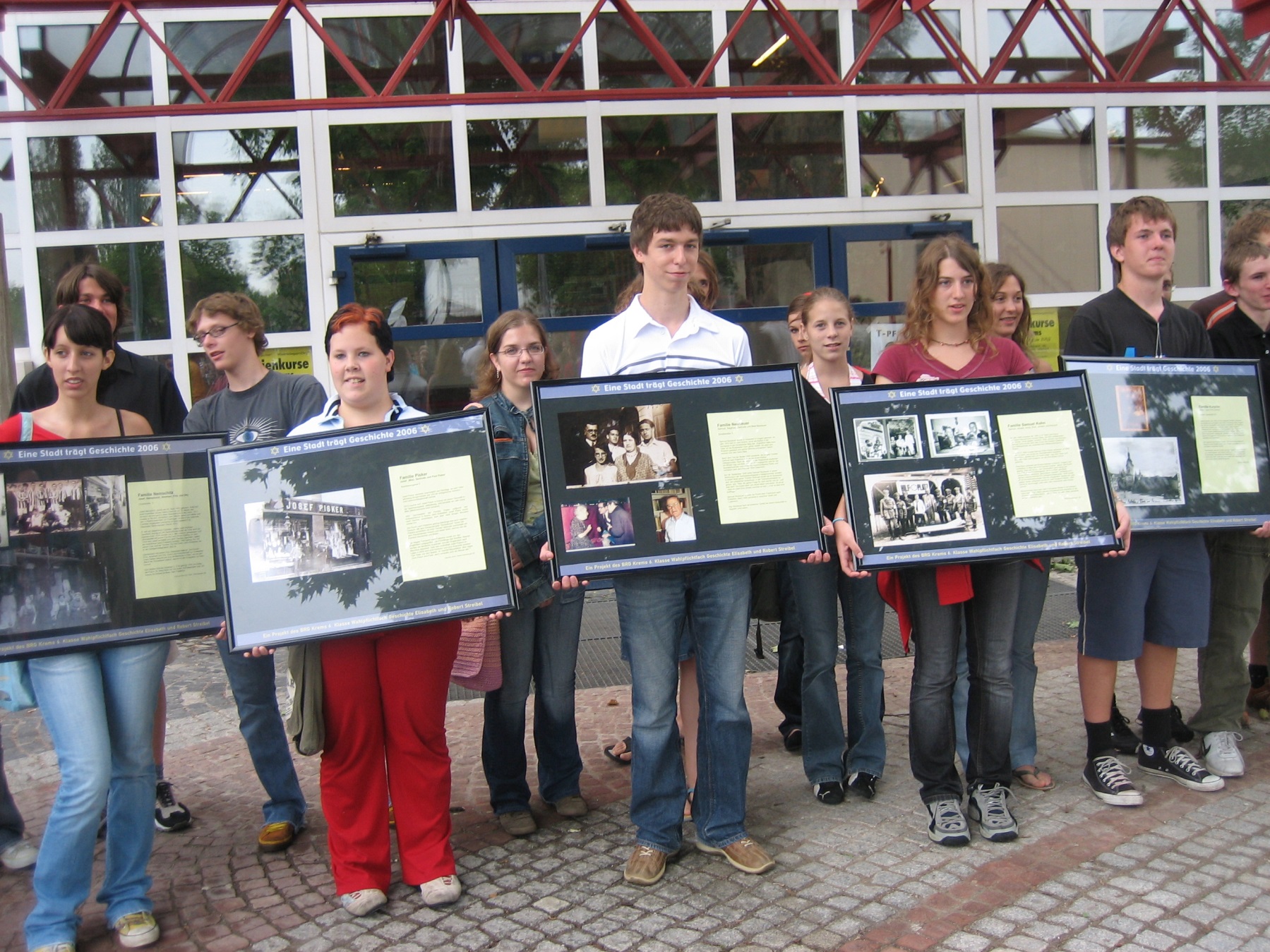 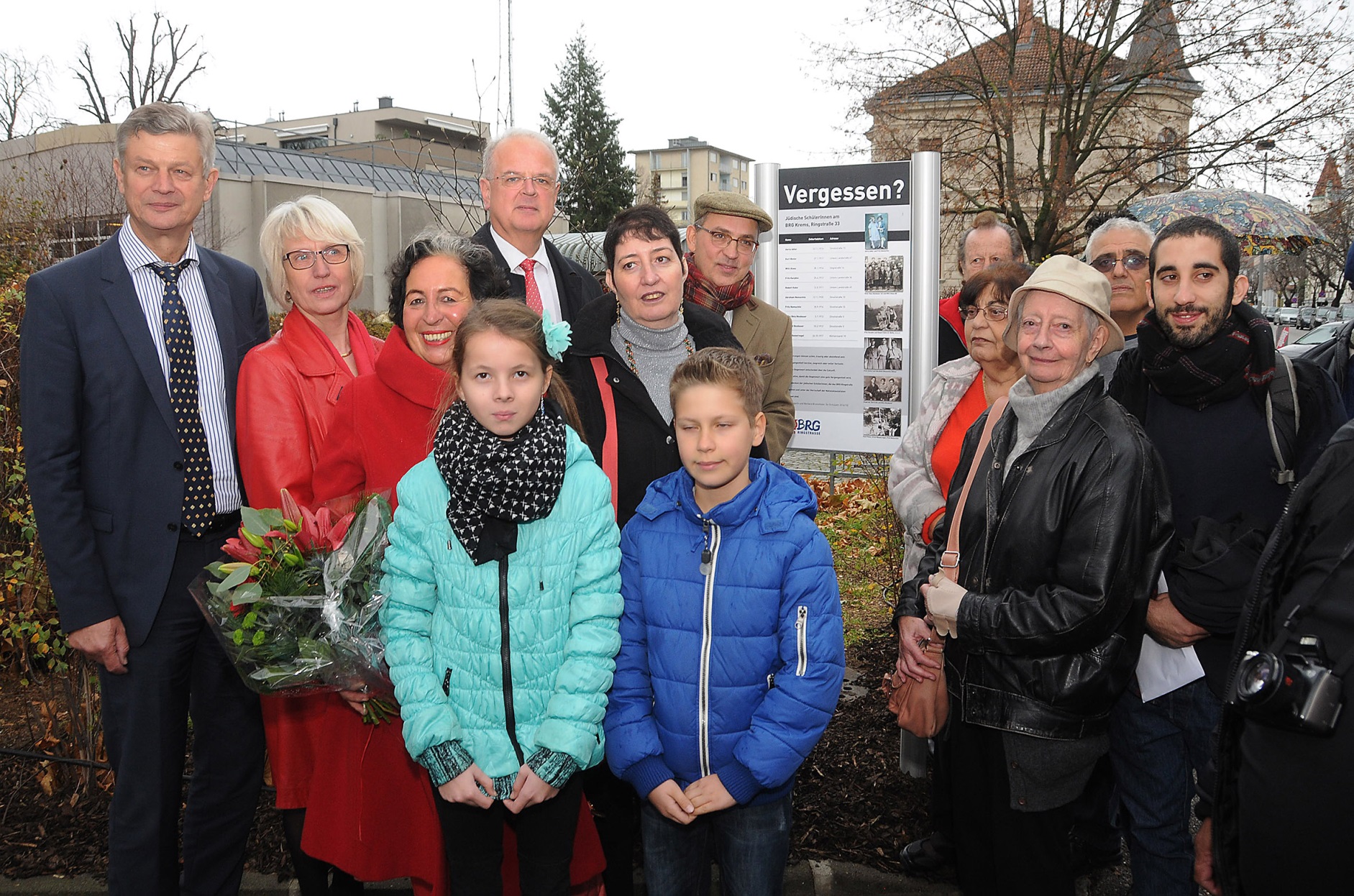 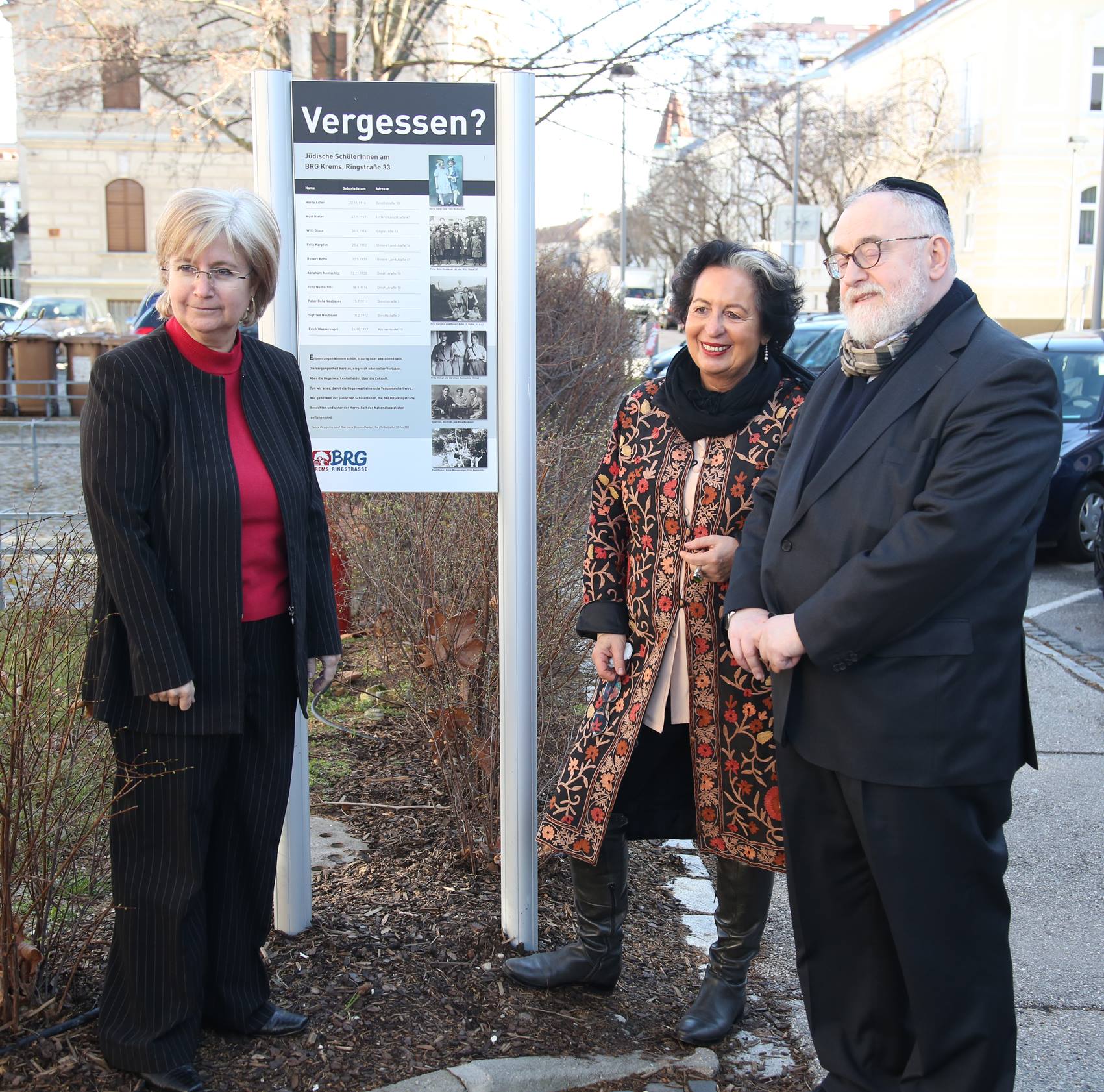